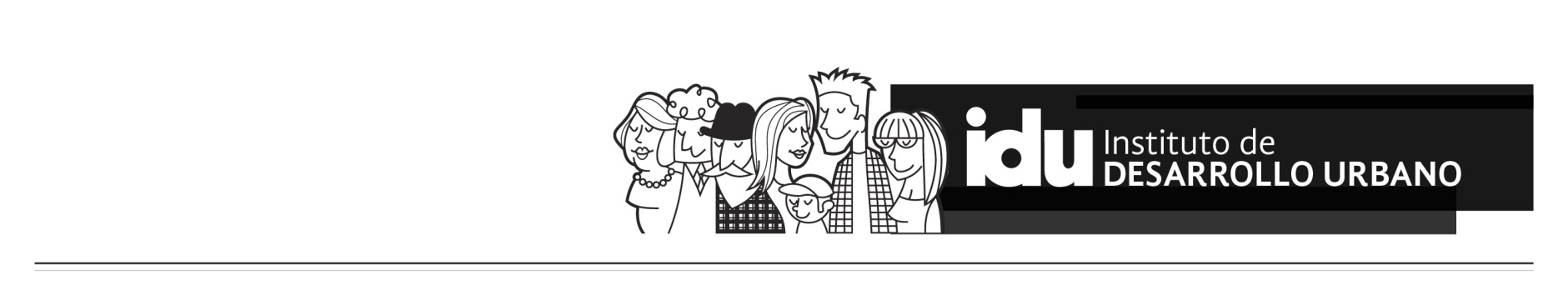 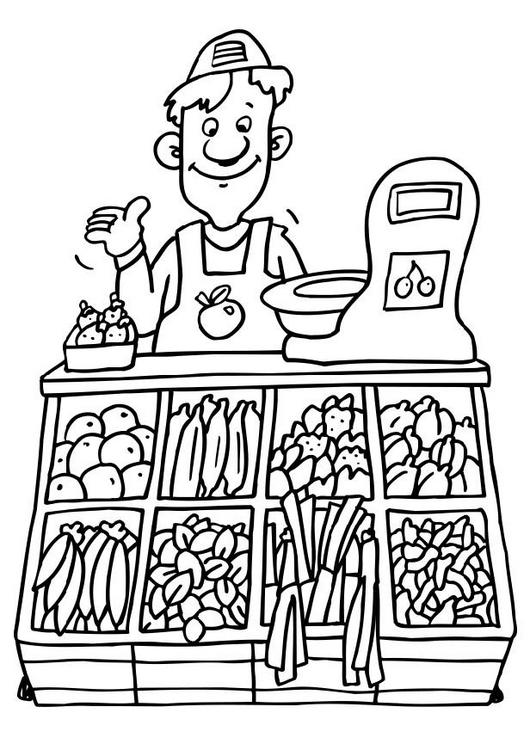 Comunicado xxx   Fecha: xxxx     Localidad: xxx
Recomendaciones
a los comerciantes
Escriba aquí el objeto del contrato resumido
Las actividades de obra de XXXXXXXXX han iniciado. Por esta razón el Instituto de Desarrollo Urbano – IDU  y el encargado de ejecutar estas obras XXXXXXXXX solicitan a los propietarios y encargados de los establecimientos comerciales del sector, abstenerse de conceder créditos a los trabajadores de la obra a nombre de la empresa, ya que esta no podrá hacerse responsable de las deudas adquiridas por su personal.

Recuerde que estas obras se realizan para su beneficio y que el trato respetuoso entre  el personal de obra y la comunidad facilitará el rápido y correcto desarrollo de las mismas.
MAYOR INFORMACIÓN sobre el Contrato IDU No. xxxx  de xxx  en el  PUNTO CREA (Centro de Reunión, Encuentro y Atención):  
(escriba aquí la dirección)  Horario de atención: xxxxxxxxx  Teléfono: xxx  - Correo electrónico: xxxxxxxxxxxxxxxx
Contratista:  xxxxxx   Residente social: xxxxxxx    Interventoría: xxxxxxxx   Residente social: xxxxxxxx
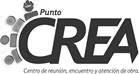 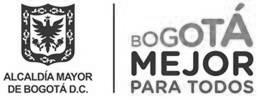 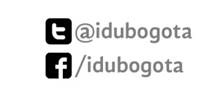 Atención al Ciudadano IDU: Calle 22 No. 6-27   
Tel: 3412214- 3387555
Línea gratuita: 018000910312
Correo electrónico: atnciudadano@idu.gov.co